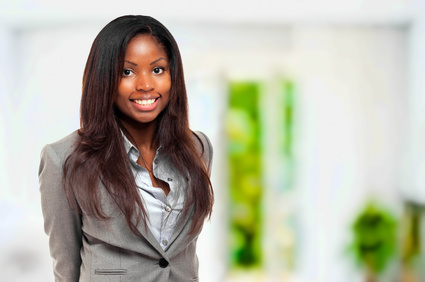 Sole MIRANDA
Titolo della posizione
Descrivi in ​​poche righe il tuo background professionale, le tue competenze chiave per la posizione ei tuoi obiettivi di carriera. Questa è in realtà un'introduzione alla tua lettera di presentazione.
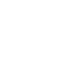 ESPERIENZA PROFESIONALI
STUDI E FORMAZIONE
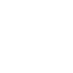 COMPETNECES & LANGUES
HOBBIES
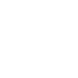 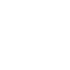 Informatiques
Lorem ipsum dolor sit amet, consectetur adipiscing elit. Aliquam metus velit, iaculis eget leo a, porttitor tincidunt elit.
PERSONNALITE
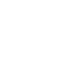 Langues
Curioso
Progredire
Dinamico
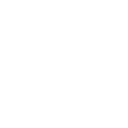 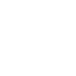 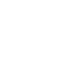 MAIL@MAIL.COM
15 LOREM IPSUM ROMA 0000
111 222 333 444